5.grupas pieredzes stāsts2022.gads
Lomu spēle “Zoodārzs”
Lomu spēle “Zoodārzs”
Mērķis: Nostiprināt bērnu zināšanas par zoodārza pārstāvjiem un darbiniekiem, mācīt sadarboties un attīstīt spēles prasmes.

Uzdevumi: Veicināt bērnu radošumu, balstoties uz iegūtajām zināšanām, nostiprināt spēju organizēt darba vietu;
Attīstīt spēju sadalīt spēles lomas un patstāvīgi risināt konfliktus, kas rodas spēles laikā;
Paplašināt vārdu krājumu pēc dotās tēmas un pilnveidot prasmi veidot teikumus un dialogu;
Audzināt mīlestību pret dzīvniekiem; mācīt izrādīt atbilstošas emocijas;
Mācīt ievērot draudzīgas attiecības.
Gatavošanās spēlei
Literatūras lasīšana;
Pārrunas par dzīvniekiem pēc ilustrācijam;
Multfilmu skatīšanās par zoodārzu;
Pārrunas par drošības noteikumiem zoodārzā;
Pārrunas par profesijām, kuras ir saistīti ar zoodārzu;
Didaktiskās spēles izspēlēšana;
Albuma “Zoodārzs” veidošana;
Biļešu izgatavošana;
Atribūtu sagatavošana  spēlei;
Kustību spēles;
Pirkstu un runas spēles;
Mīklas minēšana;
Vizuālā un mākslas darbība (zīmēšana, veidošana, konstruēšana un t.t.)
Metodes un paņēmieni
Ilustrācijas un grāmatas izpēte;
Pārrunas (ar jautājumu palīdzību); 
Multfilmu vai prezentācijas skatīšana, apspriešana;
Kustību un pirkstu rotaļas;
Dziedāšana un dejošana;
Didaktiskās spēles izspēlēšana;
Situāciju izspēle;
Radošā darbība; 
Komandas darbs.
Bērnu redzesloka paplašināšana
Mērķis: Paplašināt un aktivizēt vārdu krājumu pēc dotās tēmas rotaļdarbībā. (Piemēram: atkārtojam dzīvnieku un viņu mazuļu nosaukumus, nosaucam dzīvniekus pamazināmā formā, nosaucam dzīvnieku ķermeņa daļas, mācamies jaunus vārdus (вольер, хищники, травоядные) un t.t.)

Rotaļdarbības: Skatoties prezentācijas pēc dotās tēmas, lasot grāmatas vai izpētot ilustrācijas, cenšos pievērst bērna uzmanību jauniem vārdiem, skaidroju to nozīmi.
Vārdus, kurus skaidroju: копыта, ласты, пасть, клыки, когти, грива, хобот, бивни, хищник, травоядные, цепкая, скользкий, косолапый, вольер, подстерегает, пасётся, щиплет.
Spēlējam spēles:
“Nosauc mīļi” (слон – слоник),
“Saskaiti cik” (один лев, два льва, …пять львов),
“Apraksti kāds” (Слон (какой?) – большой, огромный, серый, сильный…)
“Kas? Ko dara?” (лев – бегает, охотится, рычит…),
“Ko jūs redzējāt zoodārzā?” (pedagogs rāda attēlus vai rotaļlietas, bērni atbild: зебру, крокодила, слона…),
“Atmini pēc apraksta” (вертлявая, длиннохвостая, лазает, срывает бананы…- обезьяна),

Dzejoļi ar kustībam: “Весёлый зоопарк”, “У жирафа пятна, пятна…” (https://www.youtube.com/watch?v=9qu2TwyyJII) , “Чудесное превращение”, “Мы идём сегодня в парк”, Кукутики – Зоопарк (https://www.youtube.com/watch?v=8t0VwxaC09Y) .
Ar atgādnes palīdzību mācu bērnus veidot stāstu:
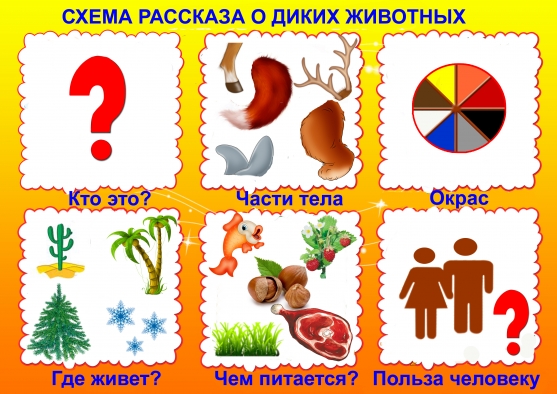 Lomu spēle “Zoodārzs” vecākiem bērniem
Atribūtu sagatavošana  spēlei
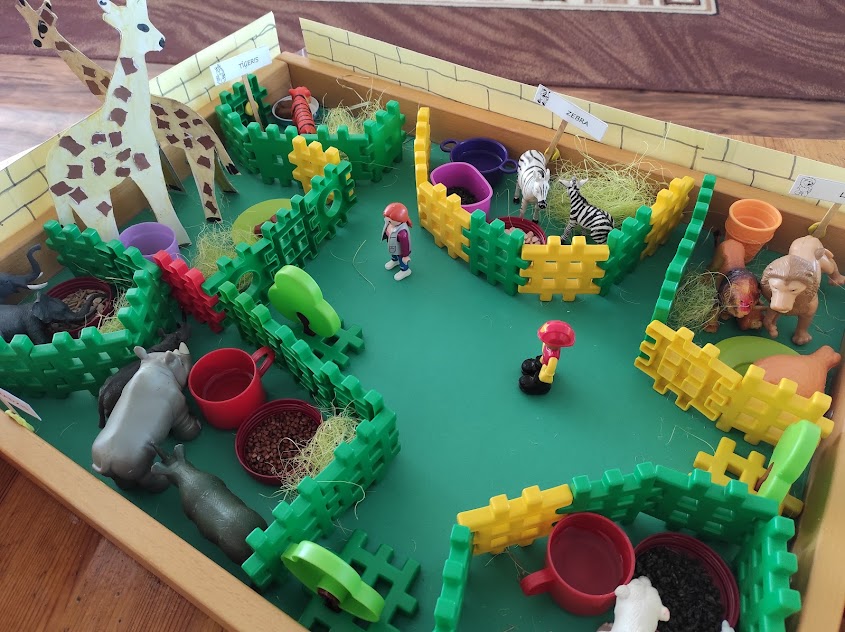 Sagatavošanas darbs
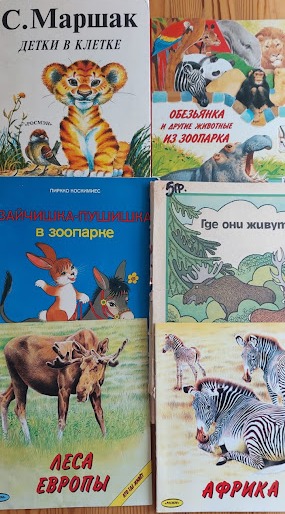 Situāciju izspēle
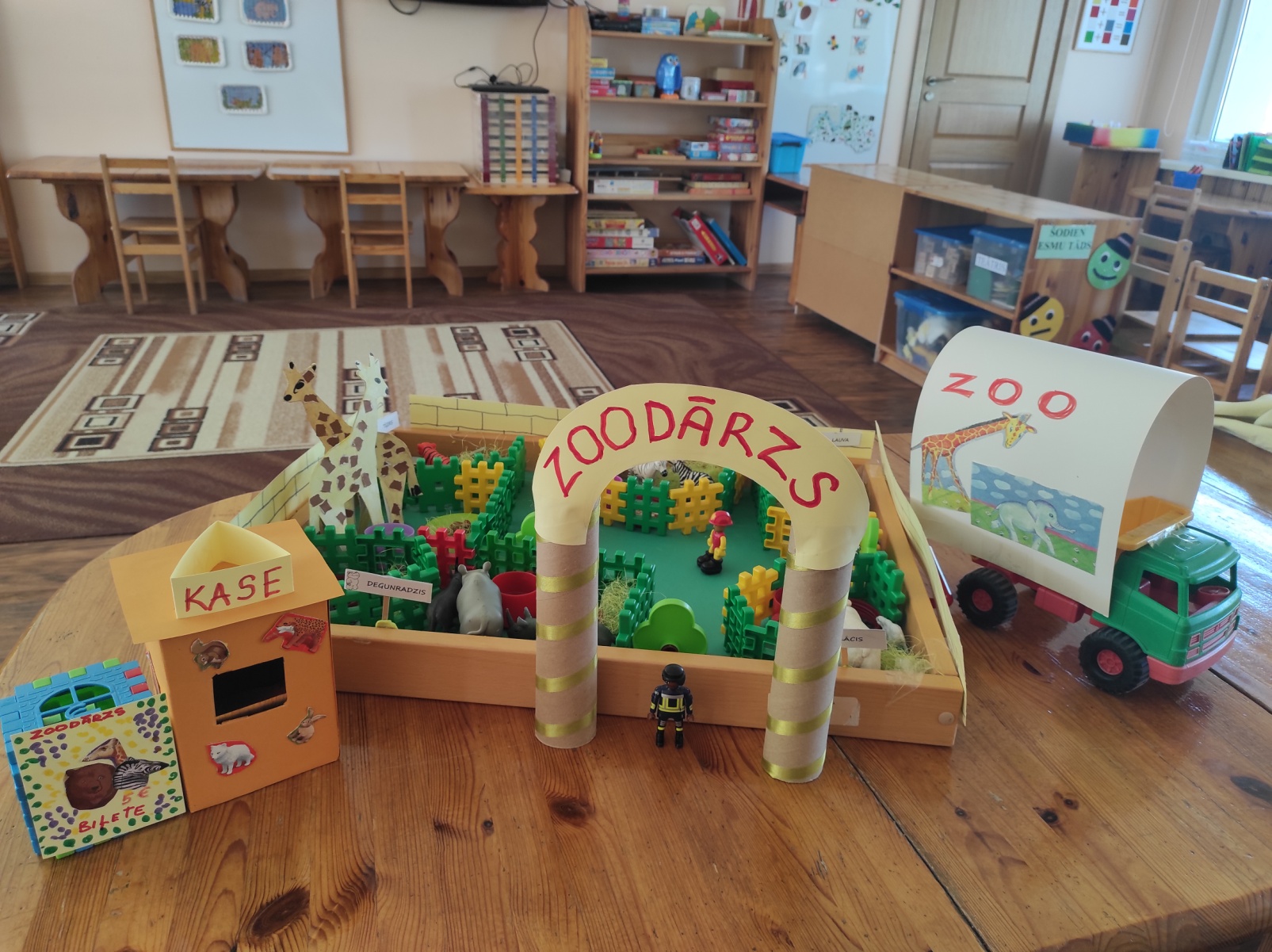 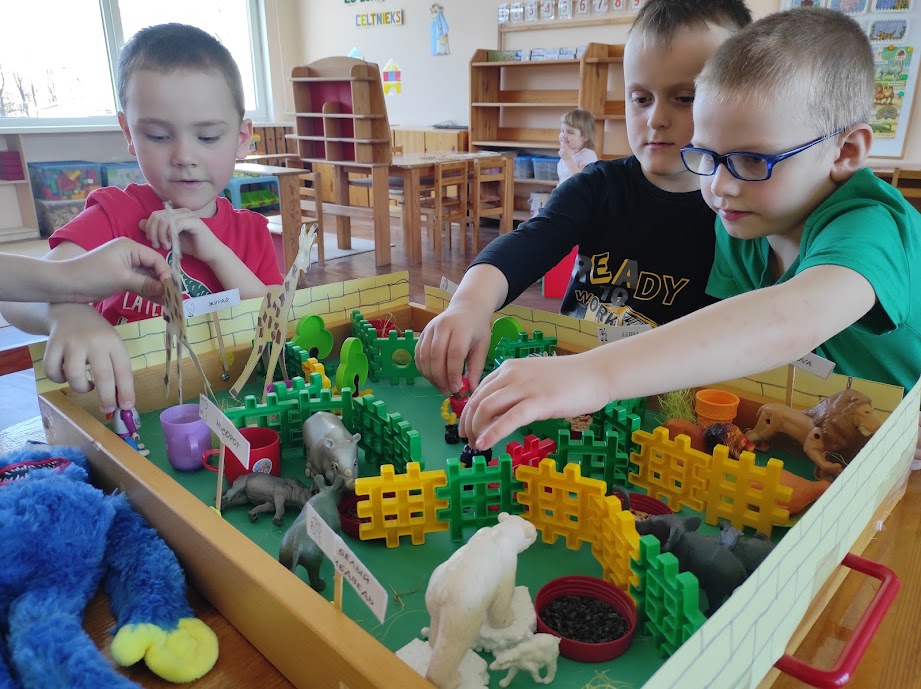 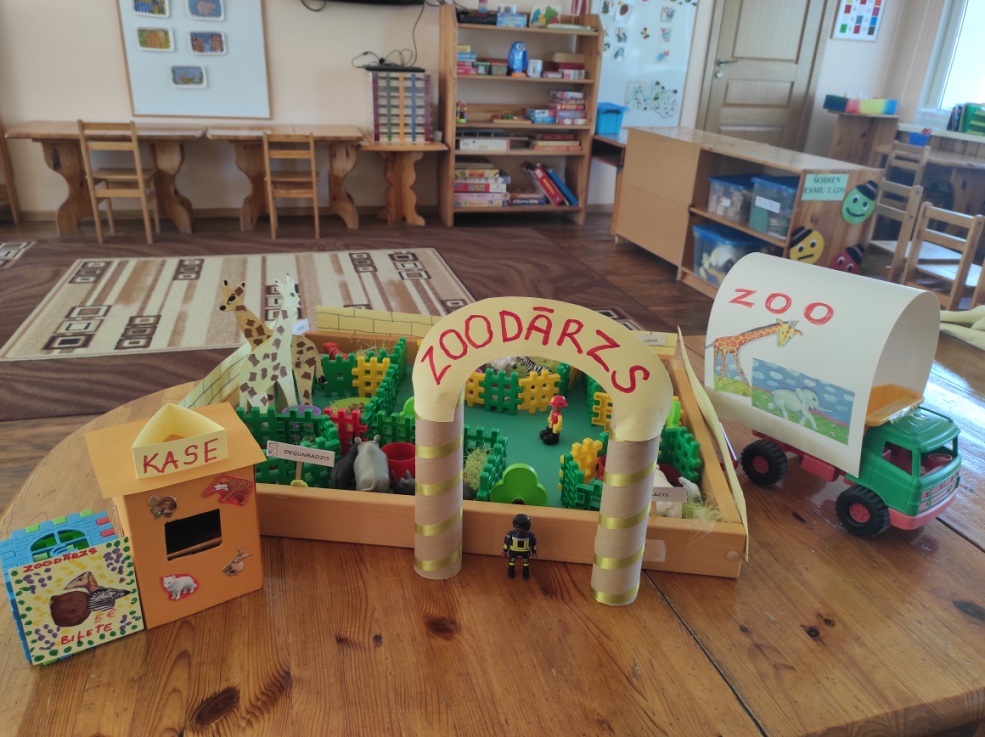 Lomu spēle “Zoodārzs” jaunākiem bērniem Atribūtu sagatavošana  spēlei
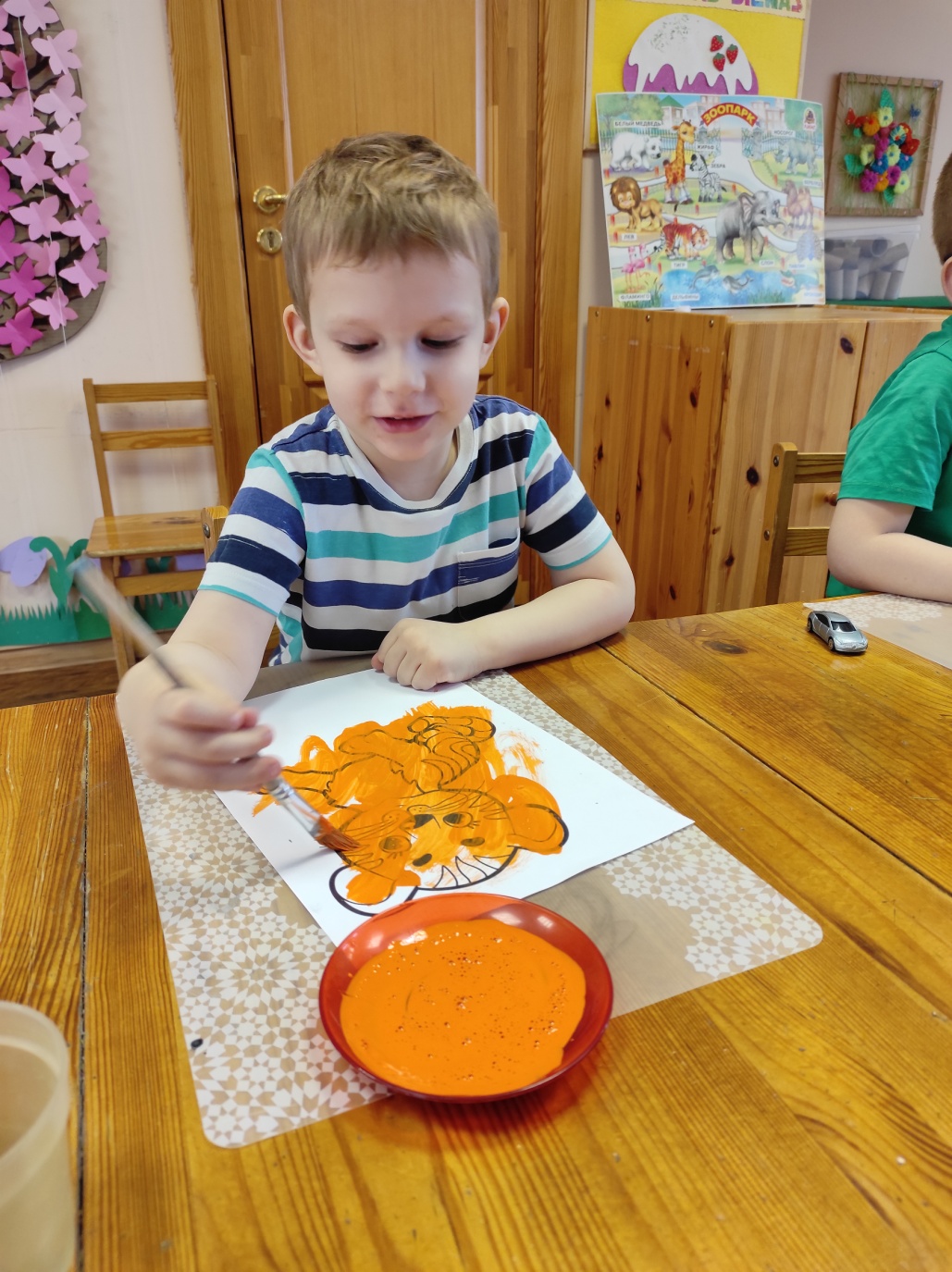 Situāciju izspēle
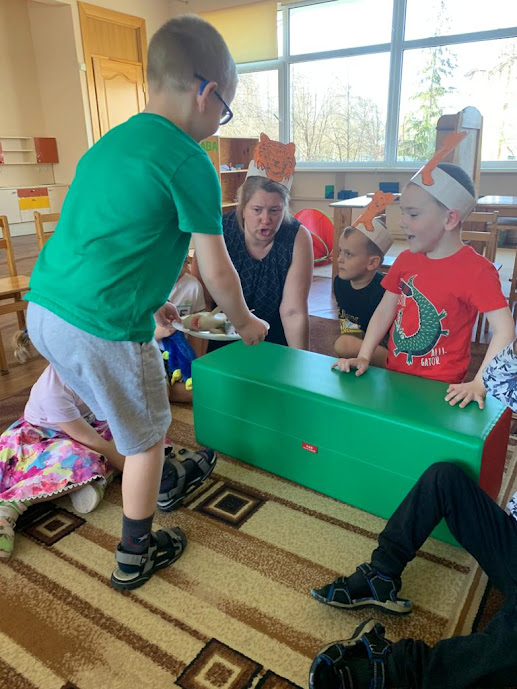 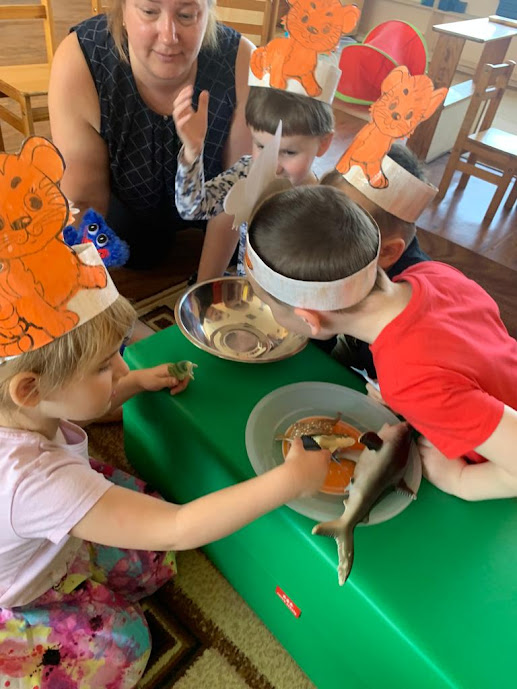 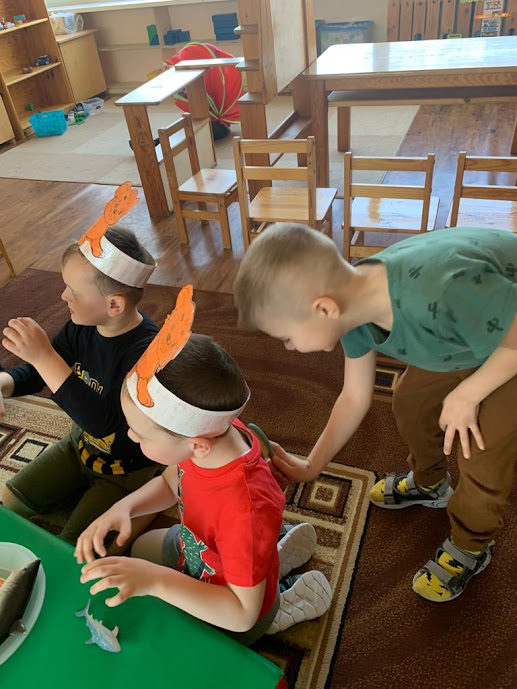 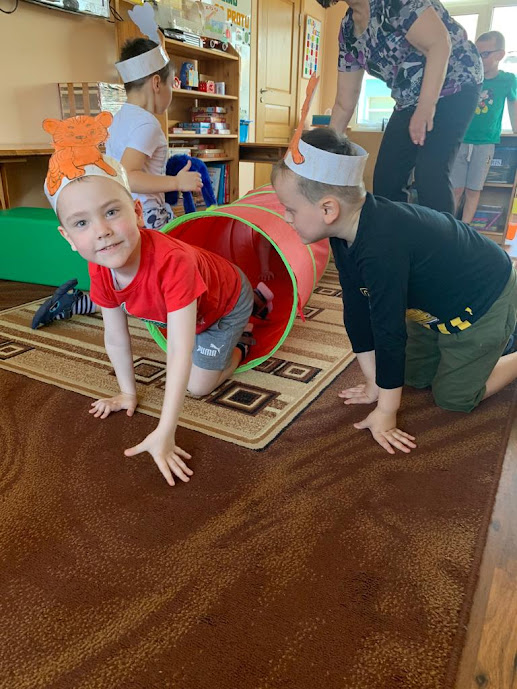 Sagatavoja speciālais pedagogs Inga Seļivanova

Papildus iestādes fotogrāfijām prezentācijā izmantoti attēli 
no interneta resursiem
Paldies par uzmanību!